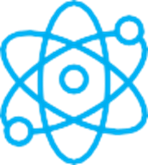 F I Z I K A
7- sinf
MAVZU: OG‘IRLIK KUCHI
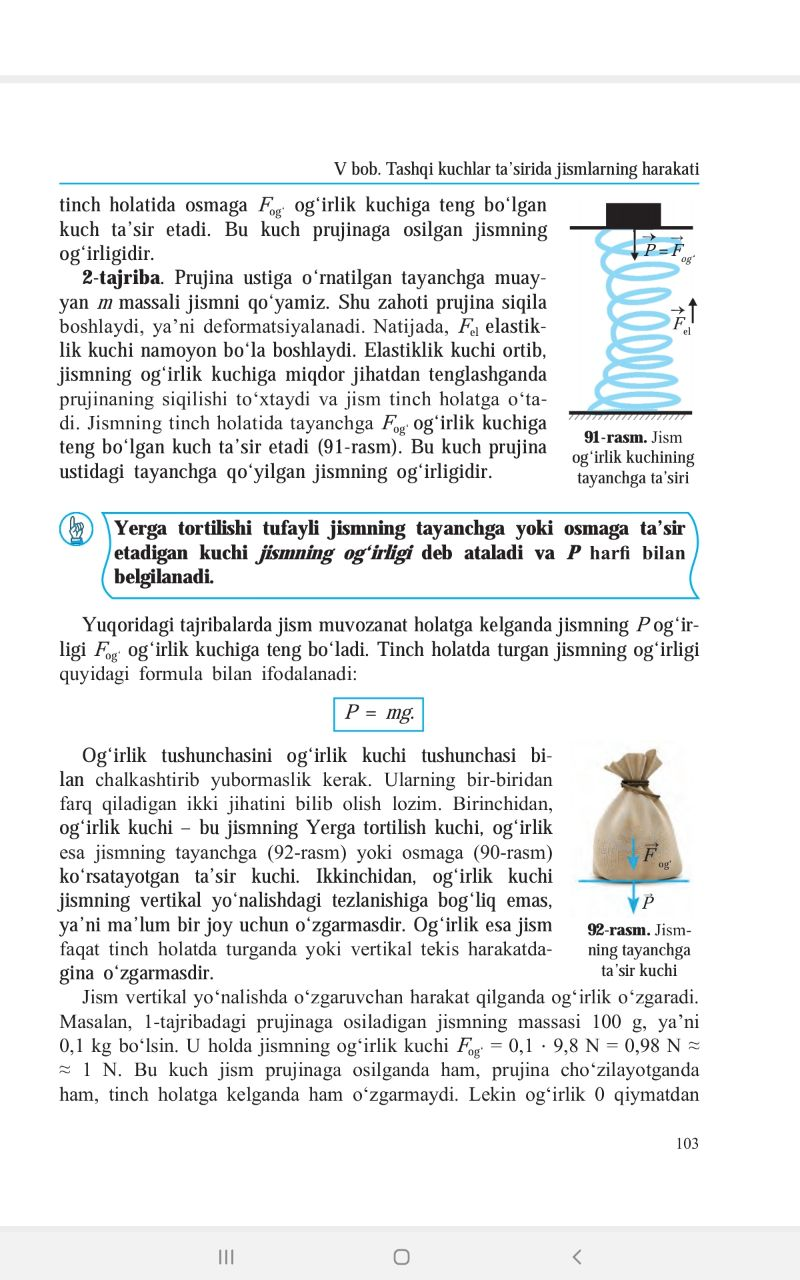 TAKRORLASH
TAKRORLASH
Bu yerda G nimani ifodalaydi va uning qiymati nechiga teng?
OG‘IRLIK KUCHI
Yer yuzidagi jismlar nima sababdan Yerga tortiladi?
Ular uchun ham butun olam tortishish qonuni o‘rinlimi?
OG‘IRLIK KUCHI
Jism
M
YER
R
m
Yer va uning sirtidagi jismning o‘zaro tortishishish kuchini hisoblashimiz mumkin.
OG‘IRLIK KUCHI
F ni ya’ni Yerning tortishish kuchini topamiz.
OG‘IRLIK KUCHI
Demak, 1 kg massali jism va Yer bir-birini  9,8 N kuch bilan tortadi.
Jism
M
YER
R
m
OG‘IRLIK KUCHI
Bu 9,8 N kuch Yer va jismga qanday seziladi?
Nyutonning ikkinchi qonuniga binoan Yerga tortishish kuchi ta’sirida jismning olgan tezlanishini hisoblashimiz mumkin.
OG‘IRLIK KUCHI
Agar biz ixtiyoriy massali jismni olsak, bu jismlar Yerga qanday kuch bilan tortiladi?
Bu kuch ta’sirida ular qanday tezlanishga ega bo‘ladi?
m = 8 kg
OG‘IRLIK KUCHI
m = 25  kg
ERKIN TUSHISH TEZLANISHI
MASALALAR YECHISH
1. Ko‘prik ustida turgan massasi 10 tonna bo‘lgan yuk mashinasining og‘irlik kuchini toping. Mashina ko‘prikka qanday kuch bilan ta’sir etadi?
XBS:
Formulasi:
Berilgan:
m = 10 t
= 10000 kg
= 98 kN
18-mashqning 1-masalasi
Berilgan:
Formulasi:
m = 200 kg
= 2000 N
F - ?
18-mashqning 3-masalasi
3. Yo‘l chetida turgan avtomobilning og‘irlik kuchi 20 kN ga teng. Avtomobilning massasini toping.
Berilgan:
Formulasi:
= 2000 kg
m = ?
Javob:     m = 2 t
MUSTAQIL BAJARISH UCHUN TOPSHIRIQLAR:
Mavzu oxiridagi savollarga javob yozing.
Massangizni bilgan holda o‘zingizning og‘irlik kuchingizni aniqlang.